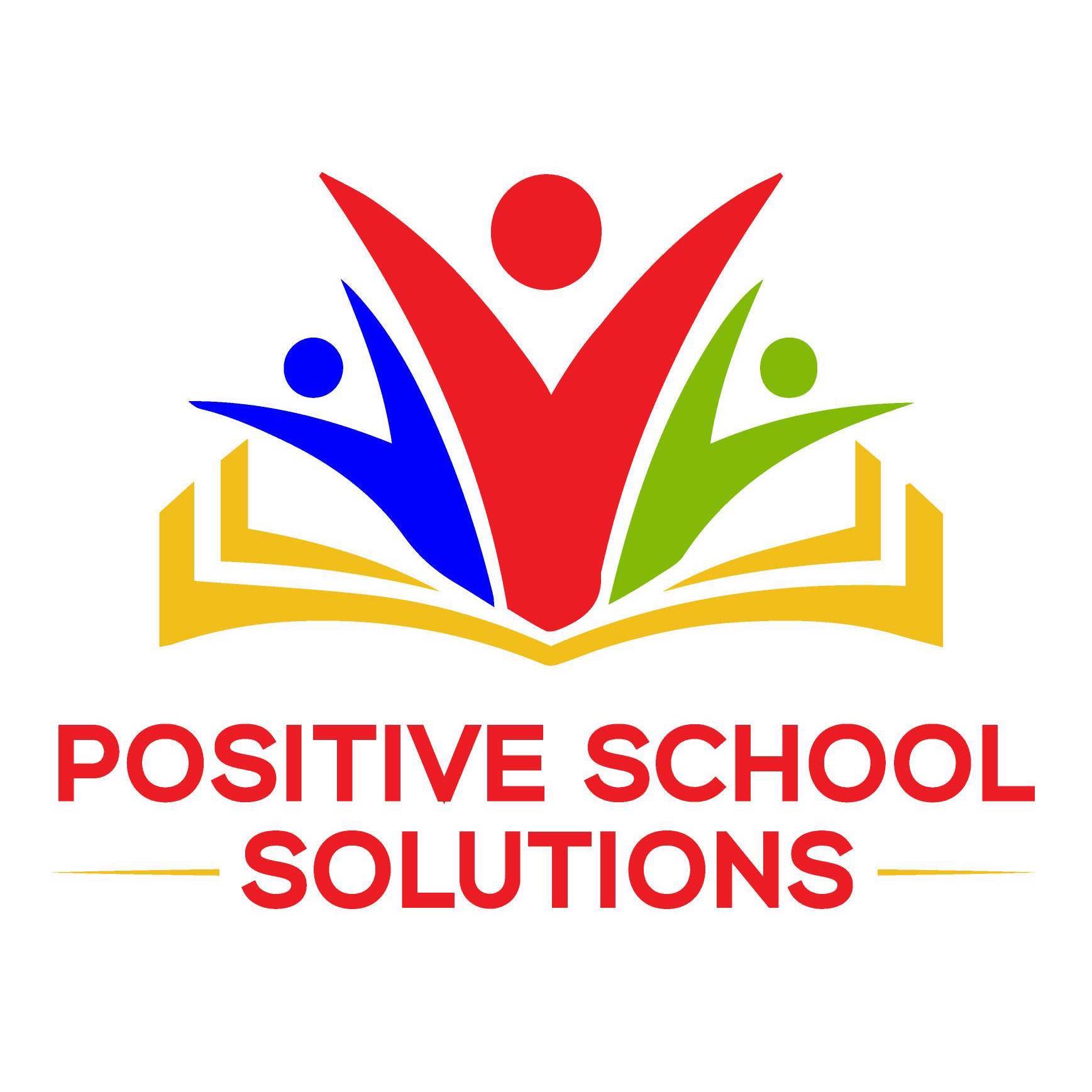 Activity Directions

Love It or Leave It
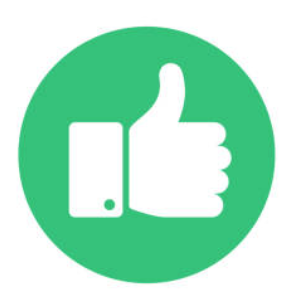 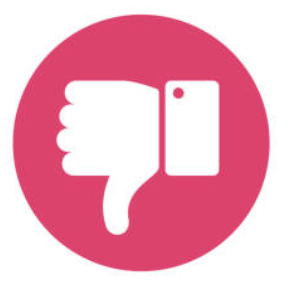 Love It Or Leave It
Read the prompts on the screen. 

Put your hands in the air and say, “Love it!” or stomp your feet and say, “Leave it!” to show your feelings about that prompt. 

Remember to show express your feelings appropriately  and be respectful of others’ opinions.
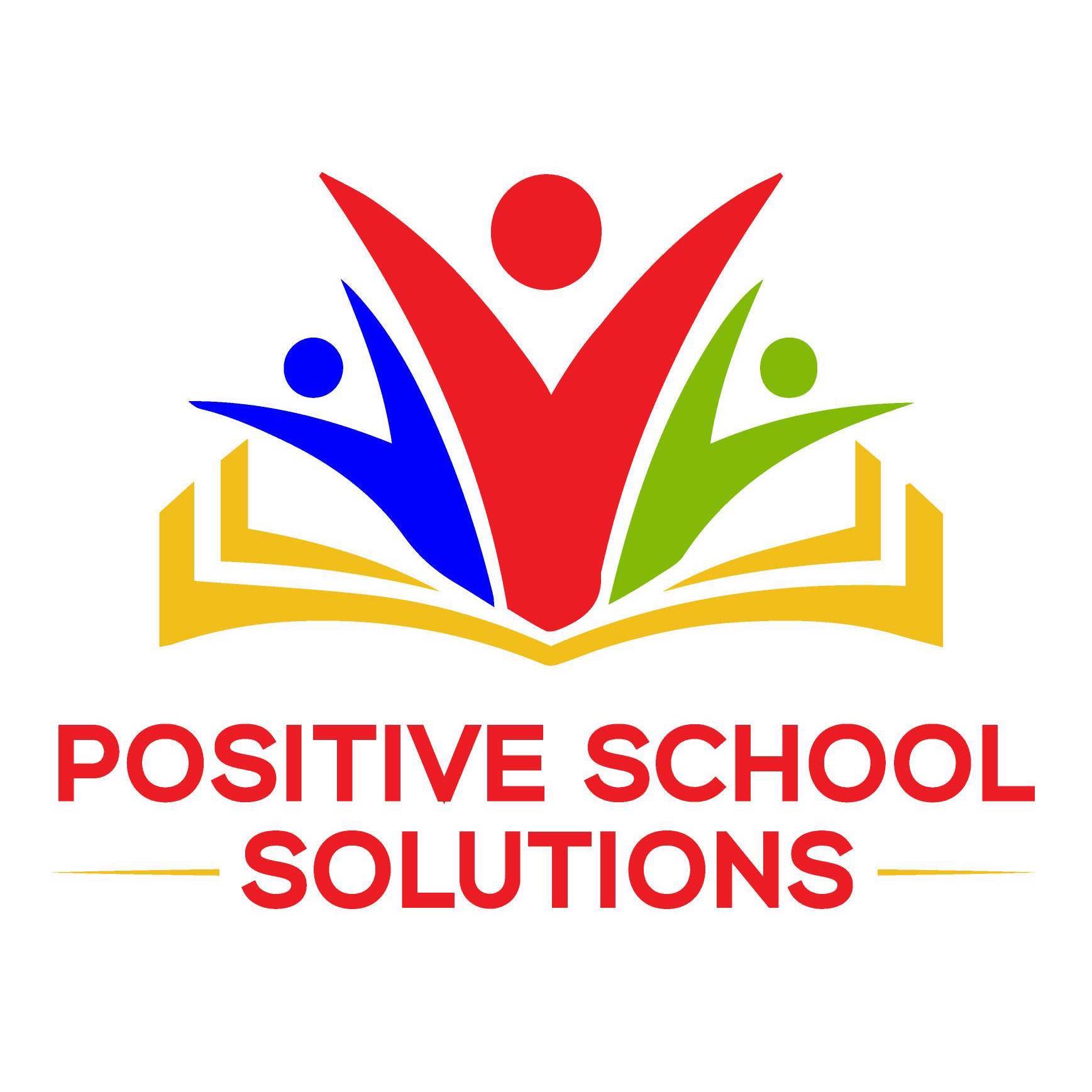 Leading class activities
Leave It
Love It
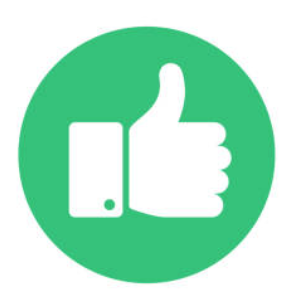 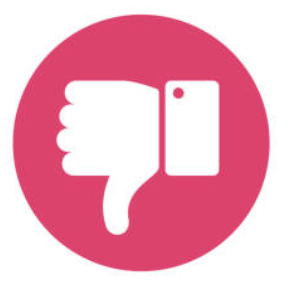 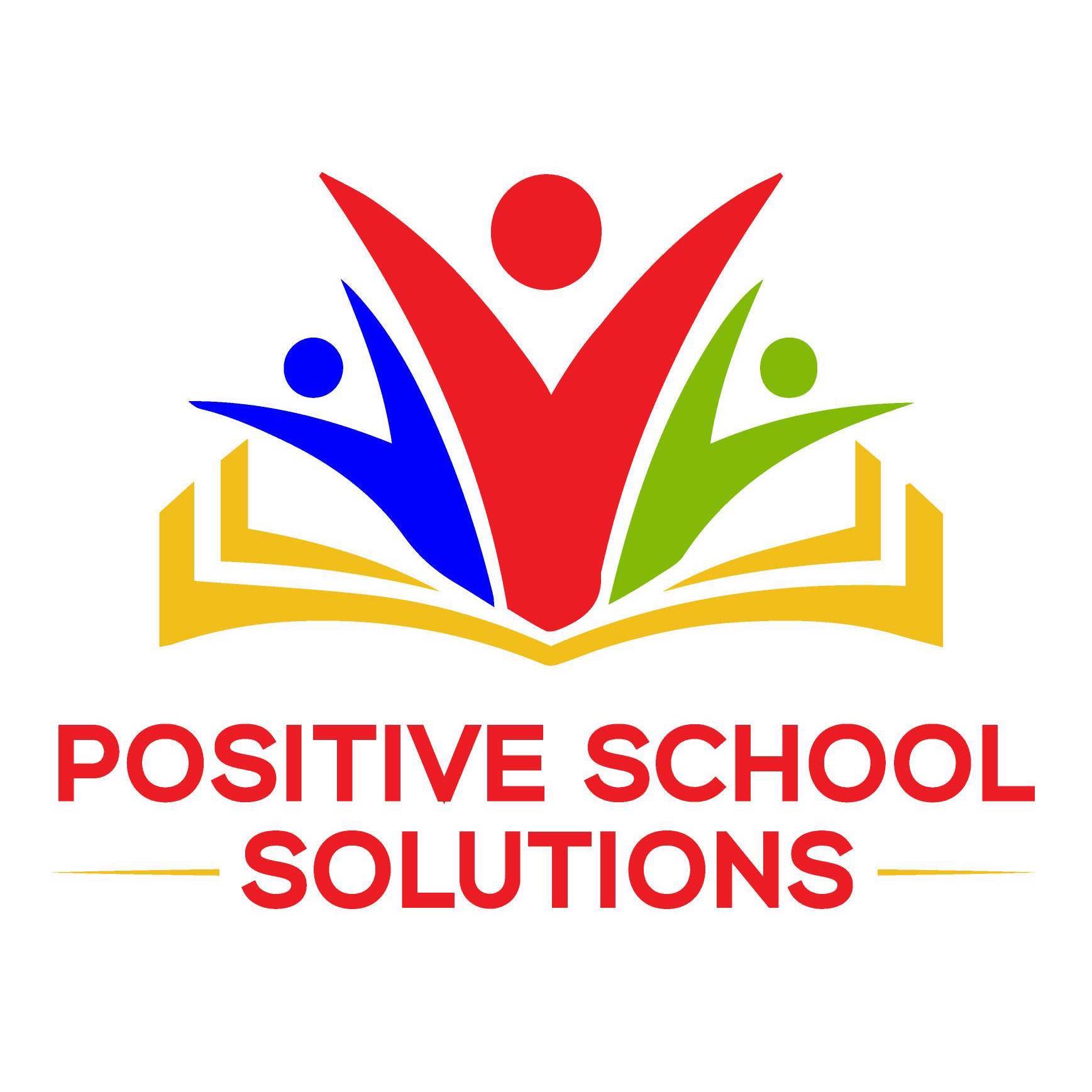 Working in a group
Leave It
Love It
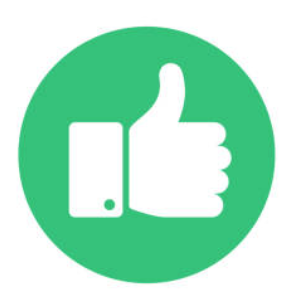 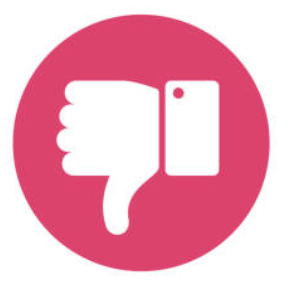 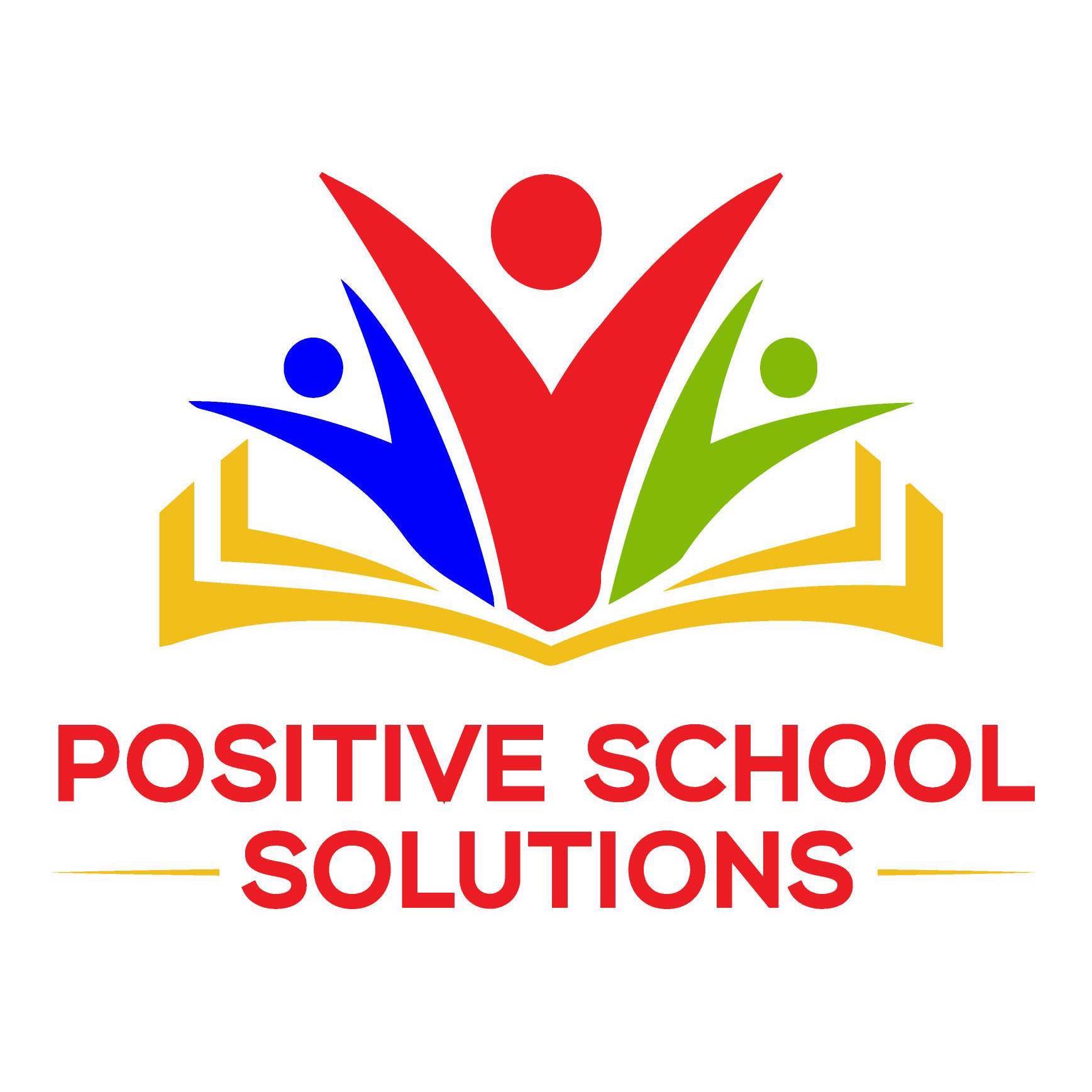 Solving challenging problems
Leave It
Love It
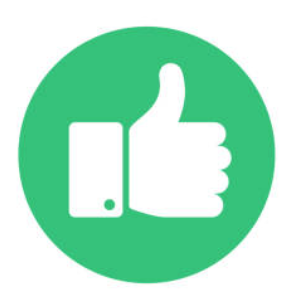 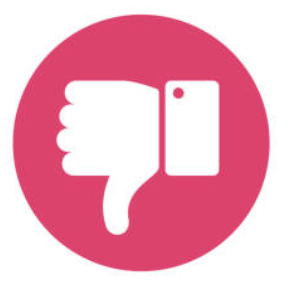 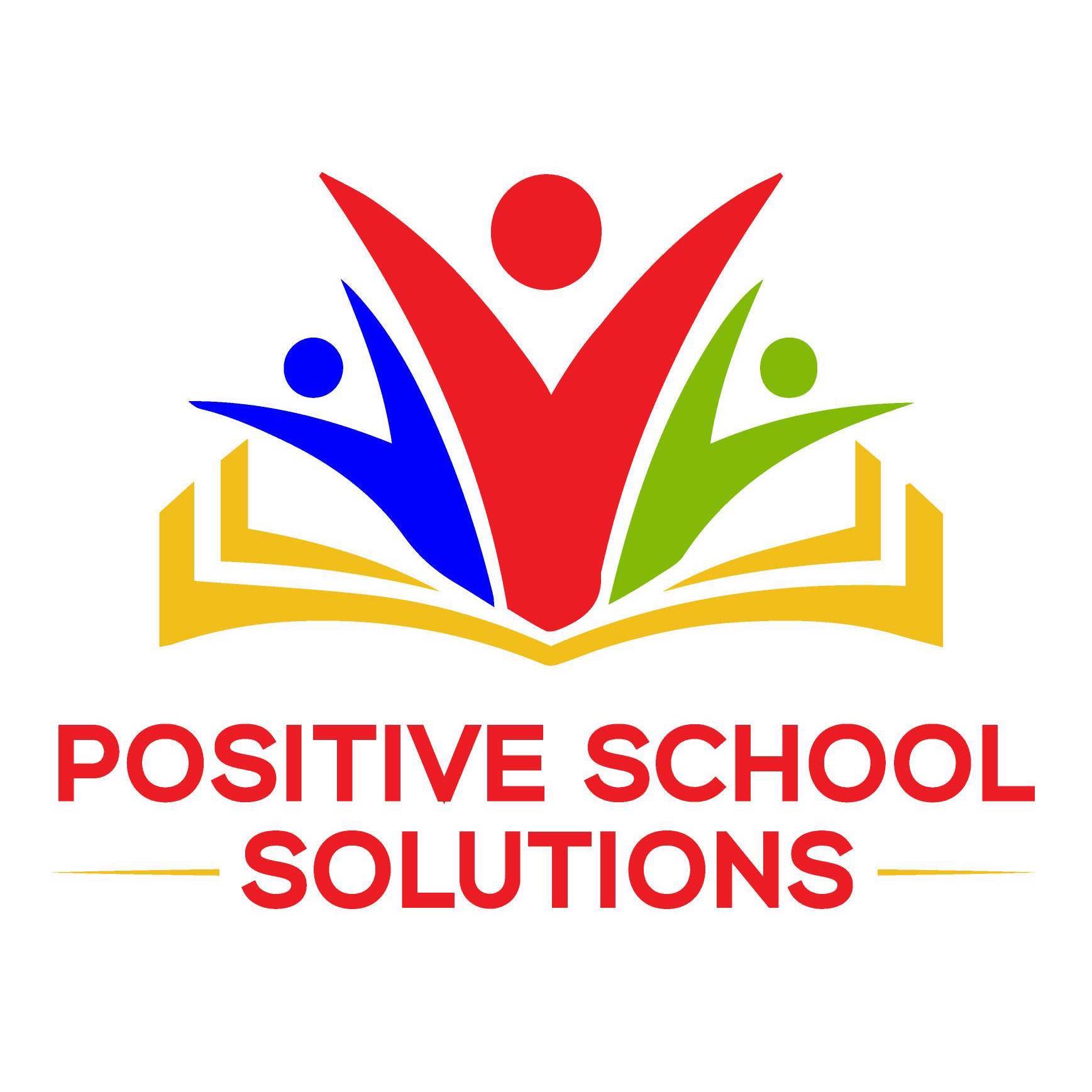 Helping younger students
Leave It
Love It
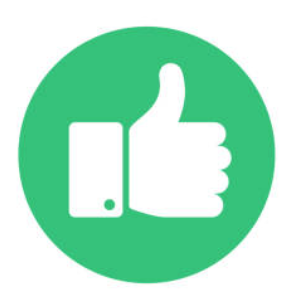 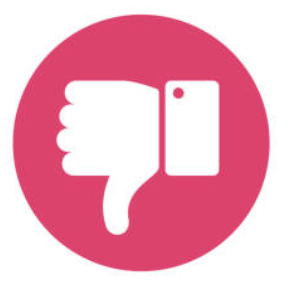 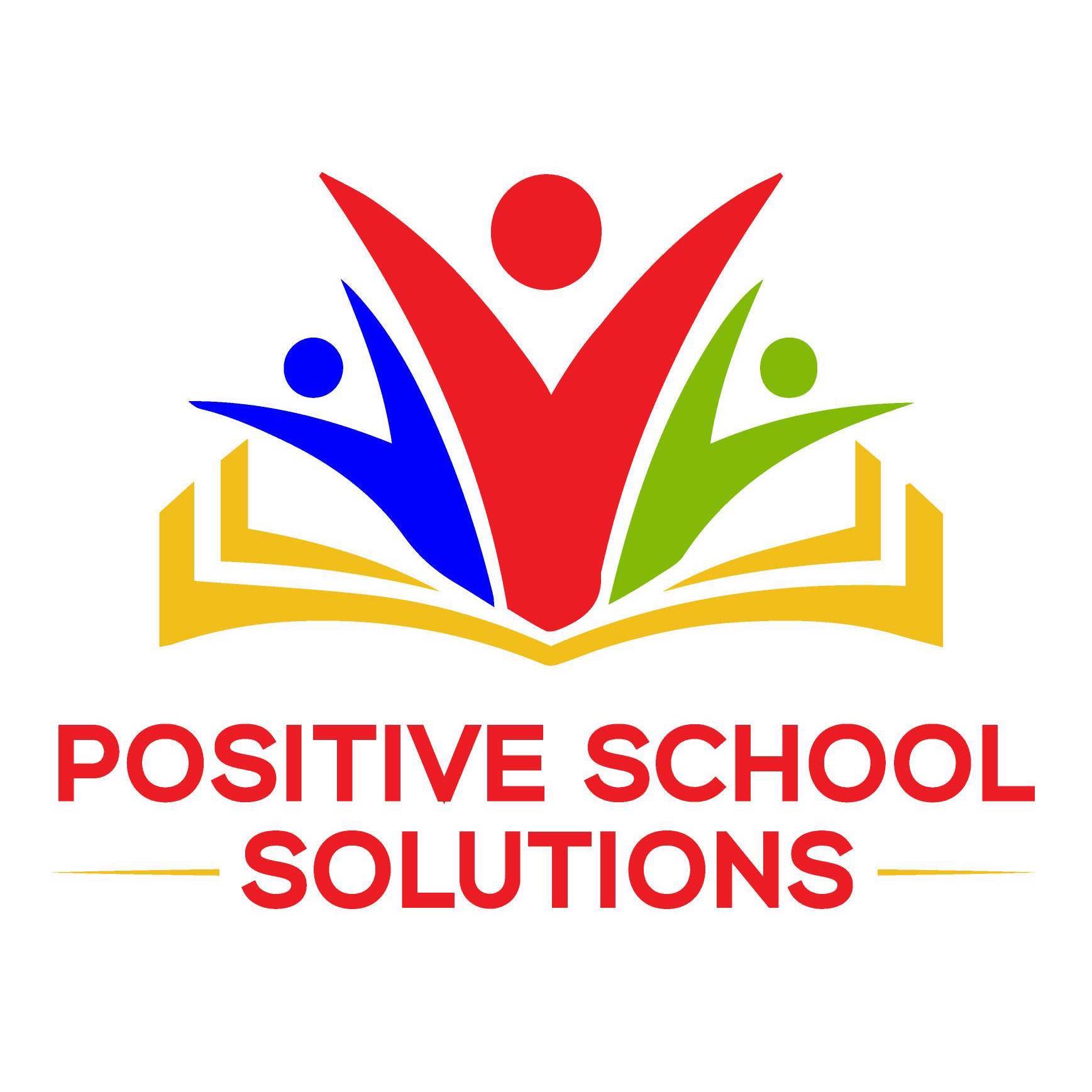 Team-building activities
Leave It
Love It
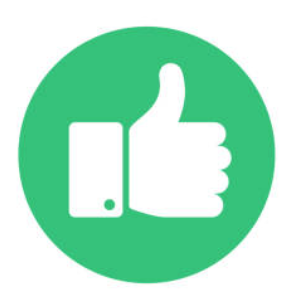 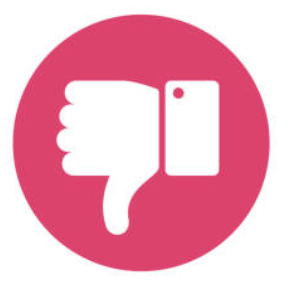 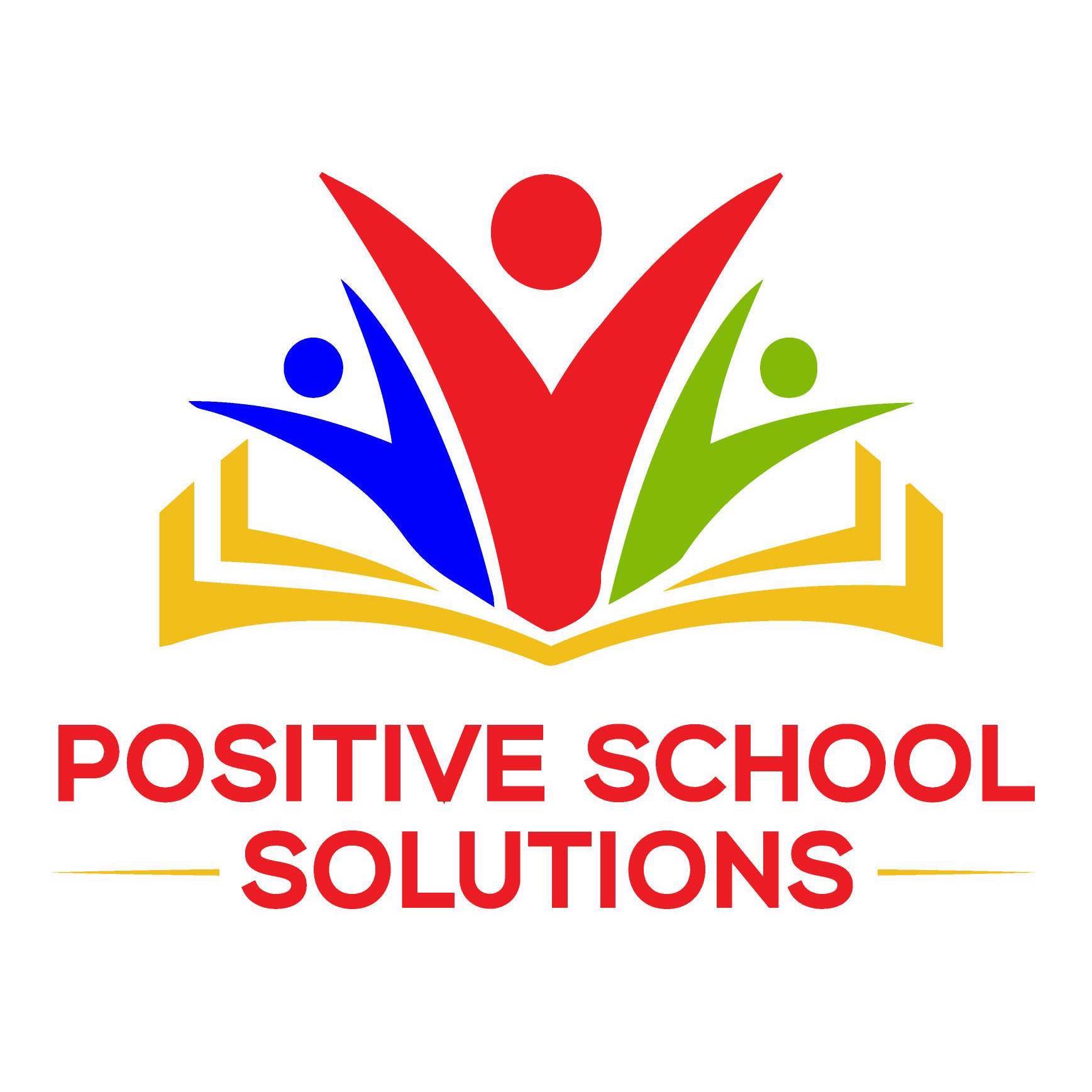 Sharing your opinions and thoughts
Leave It
Love It
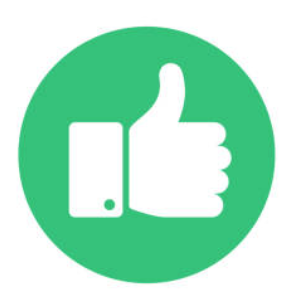 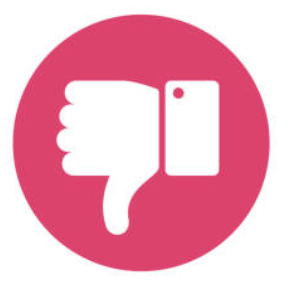 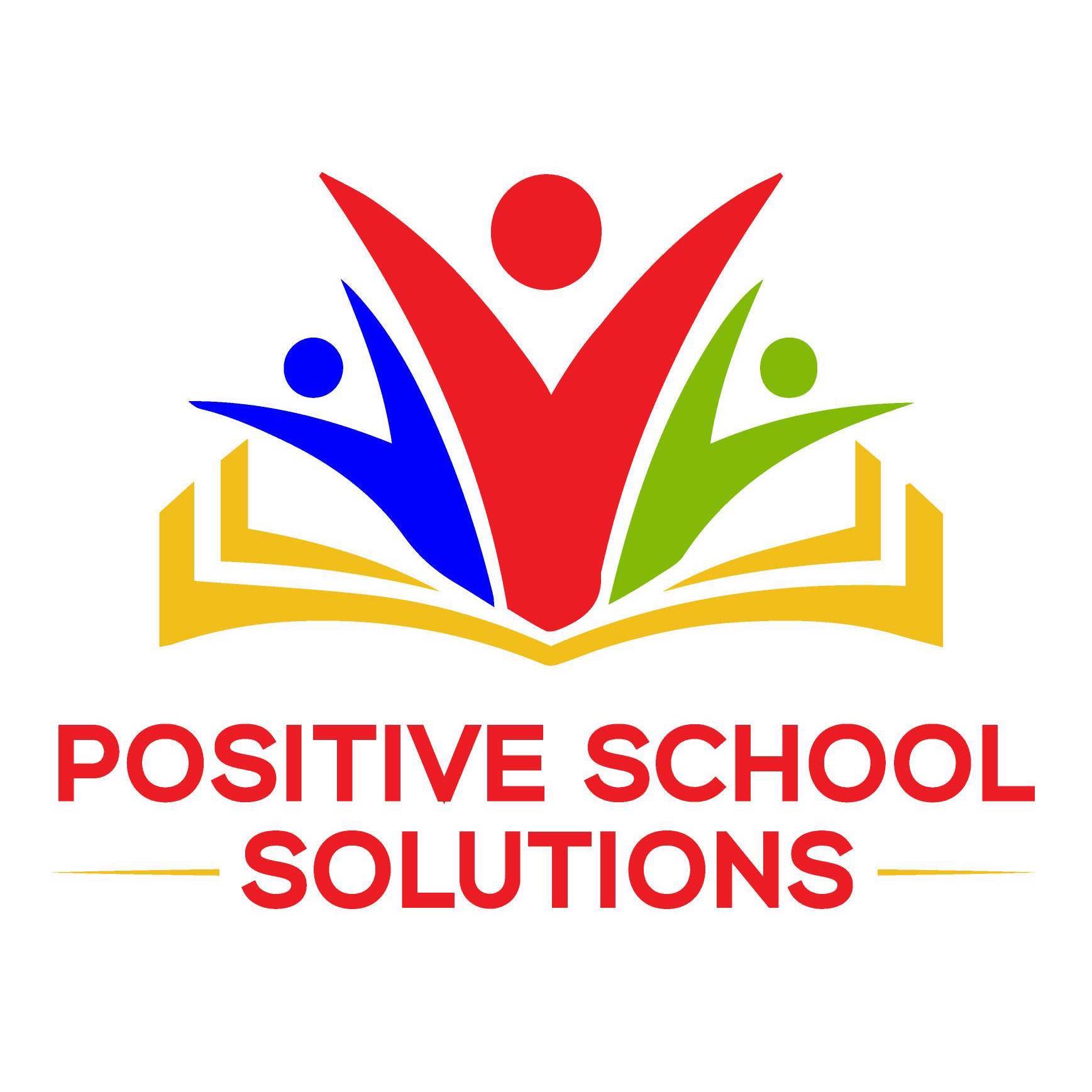 Trying Something New
Leave It
Love It
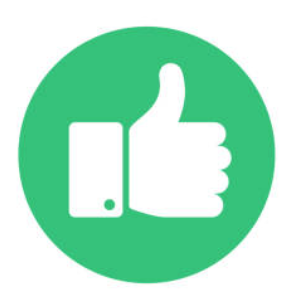 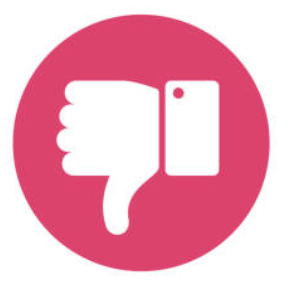 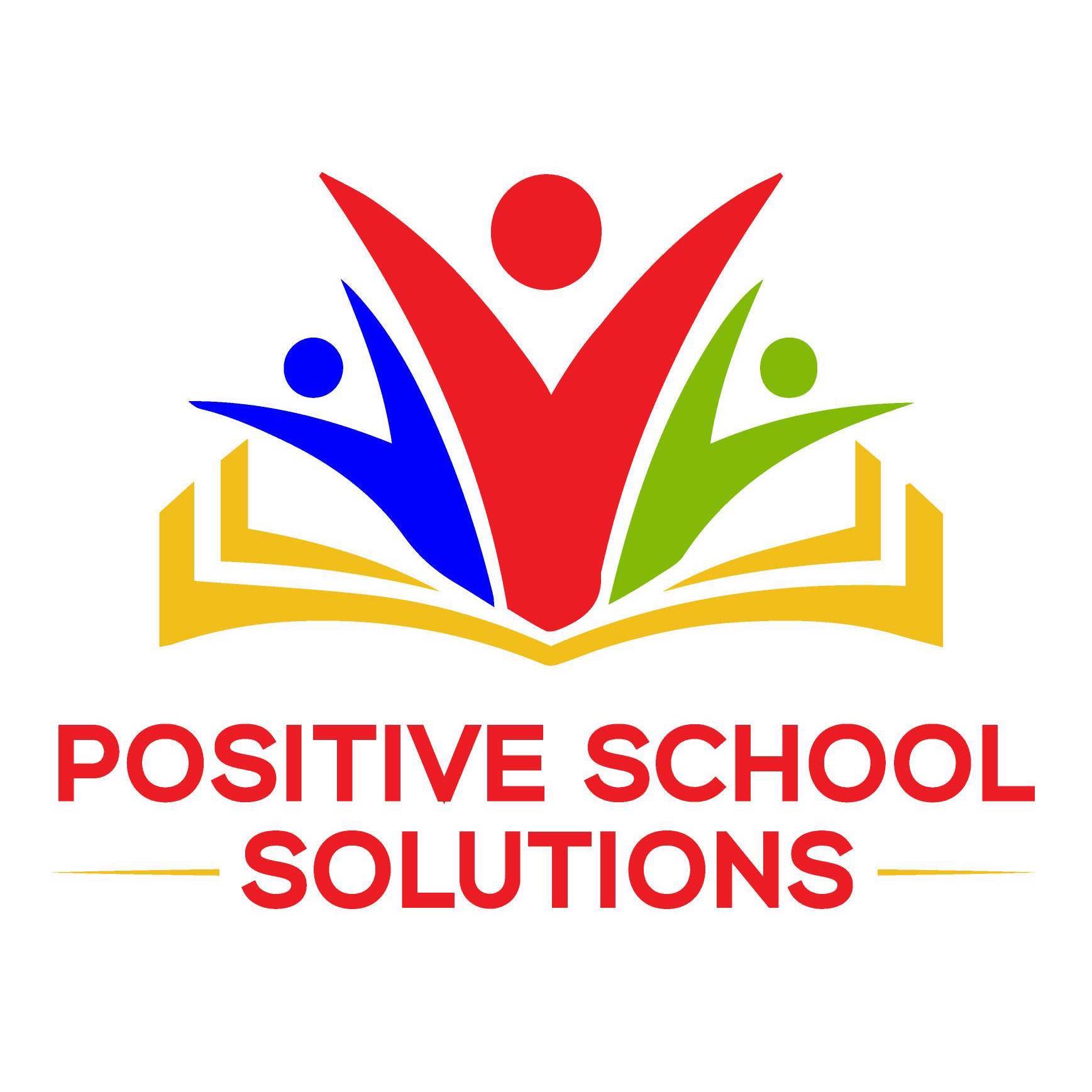 Participating in a service project
Leave It
Love It
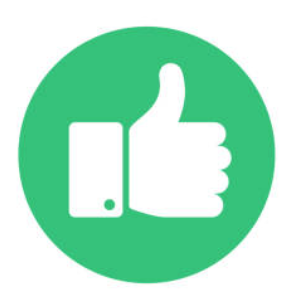 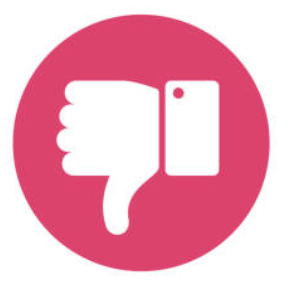 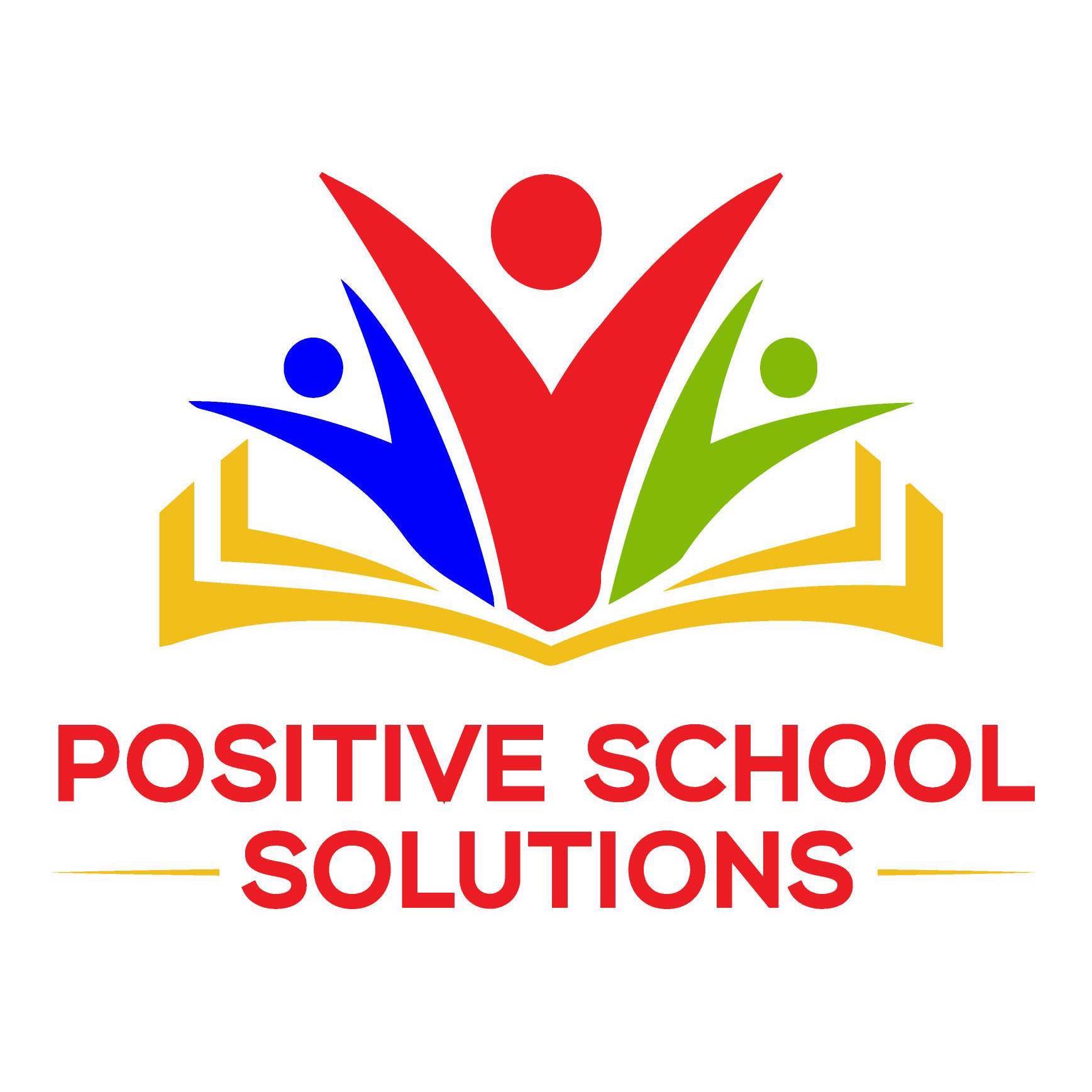 Being part of a school club
Leave It
Love It
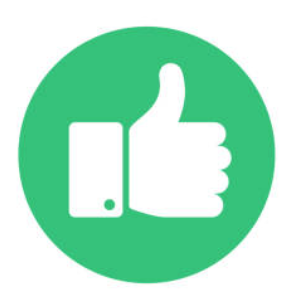 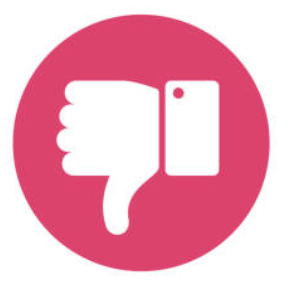 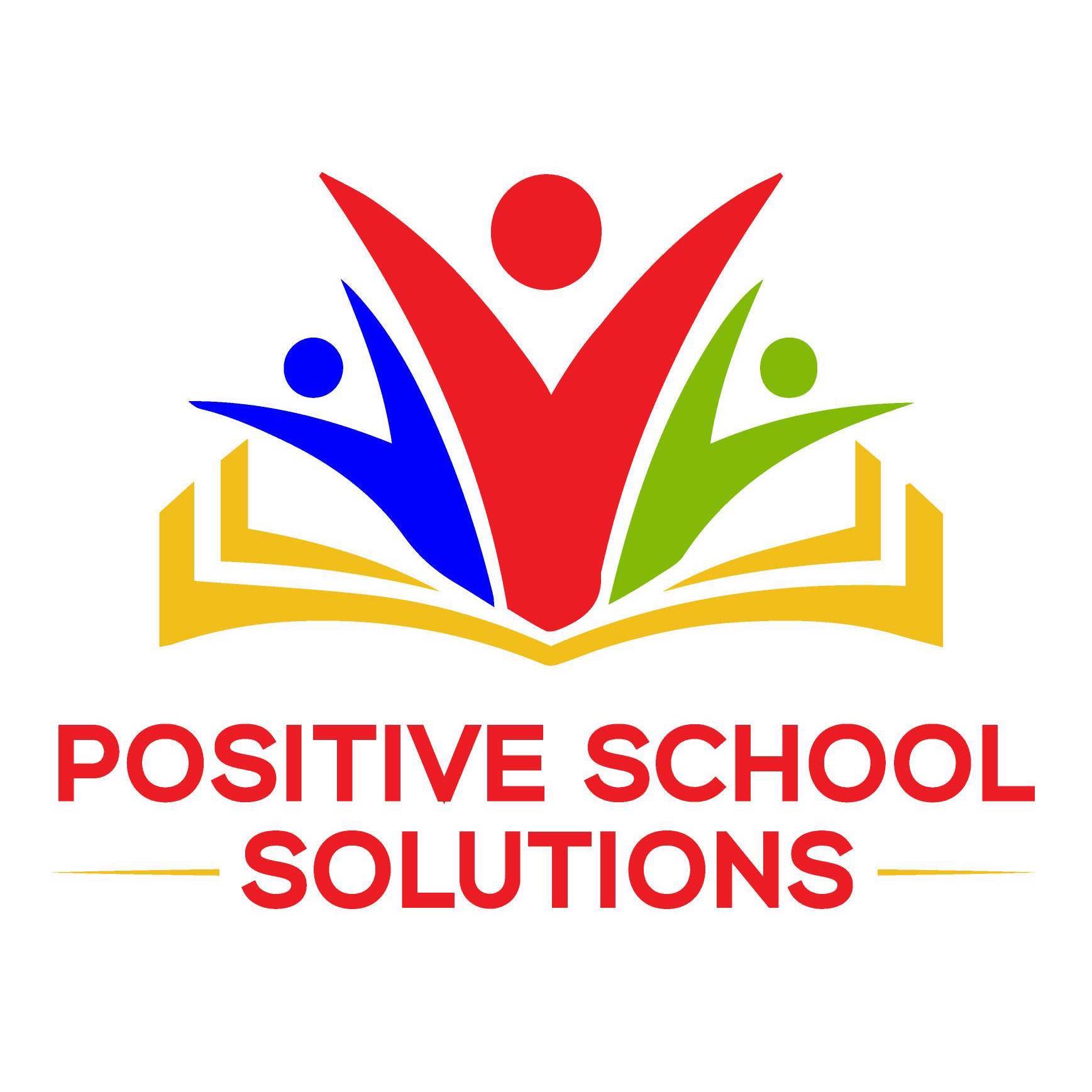 Extracurricular activities
Leave It
Love It
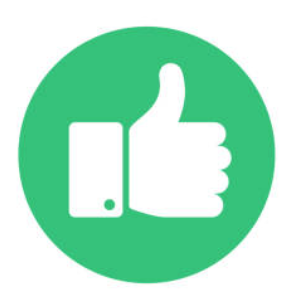 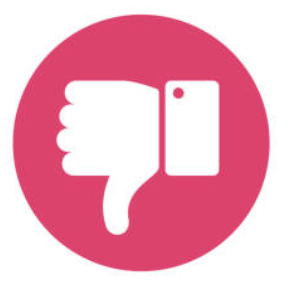 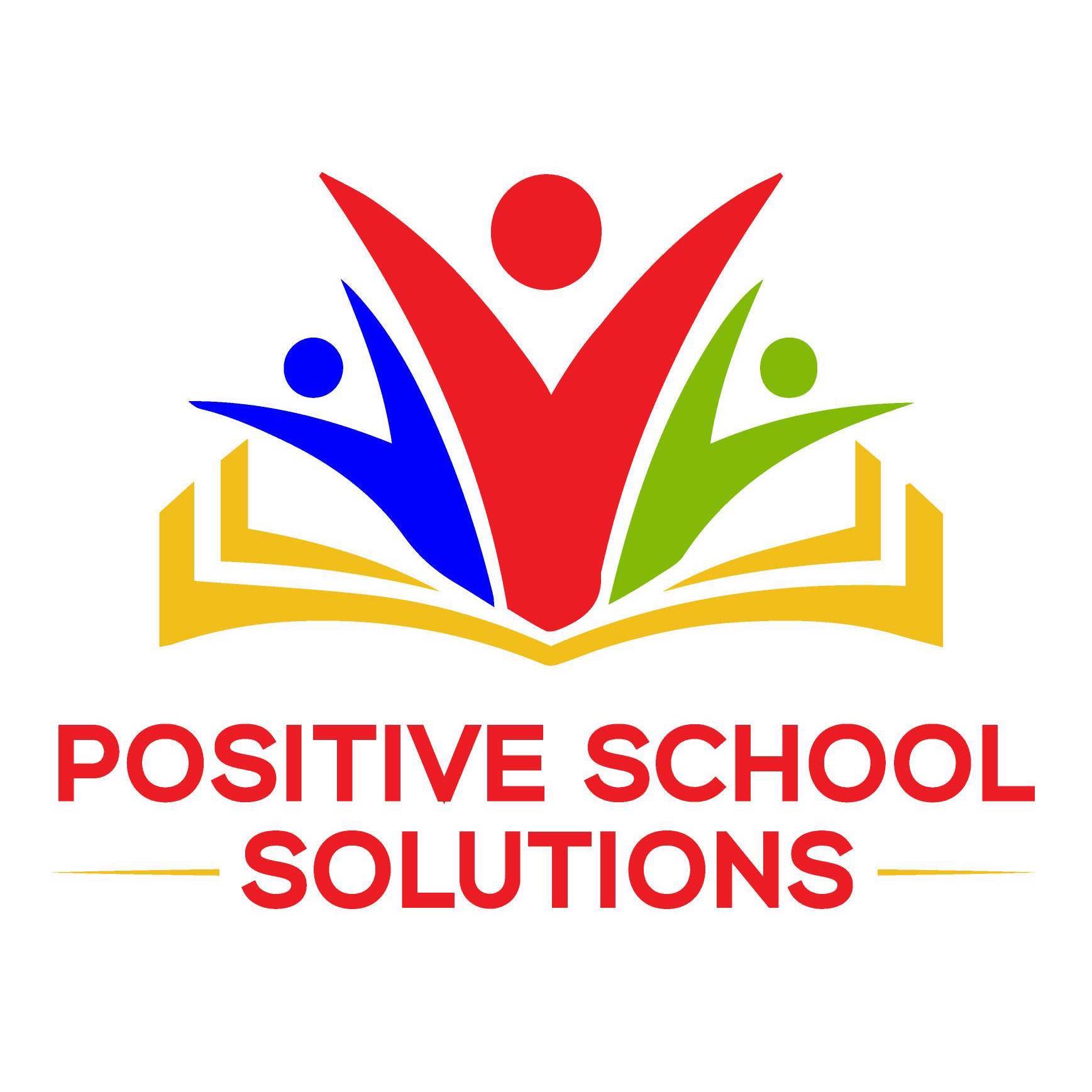 Speaking in front of an audience
Leave It
Love It
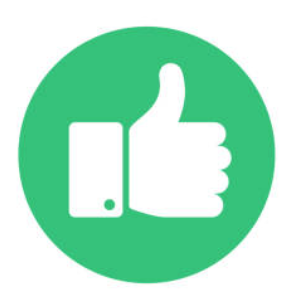 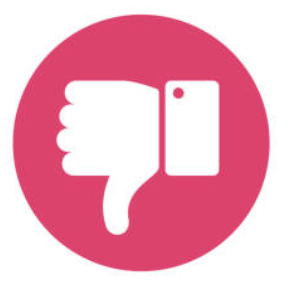 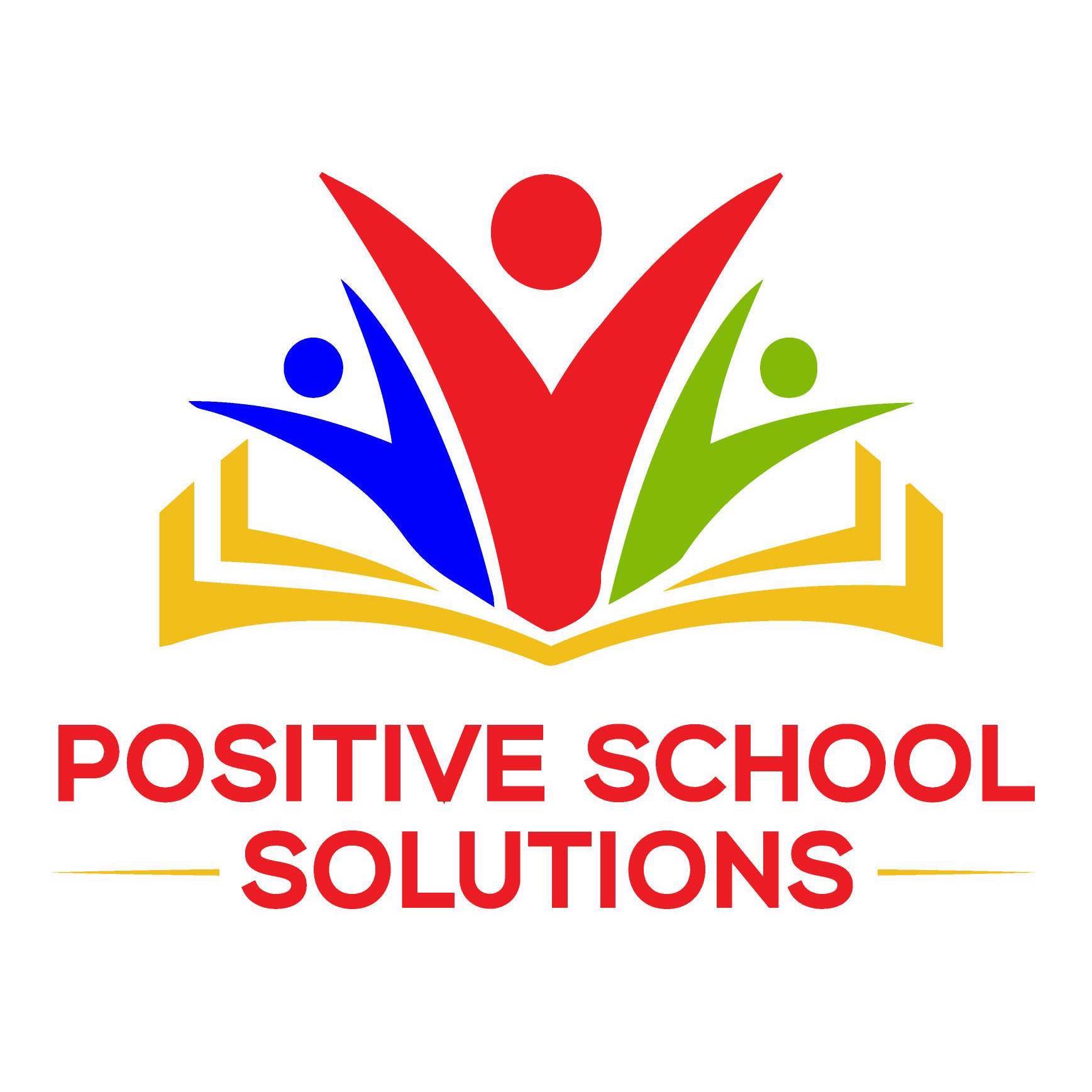 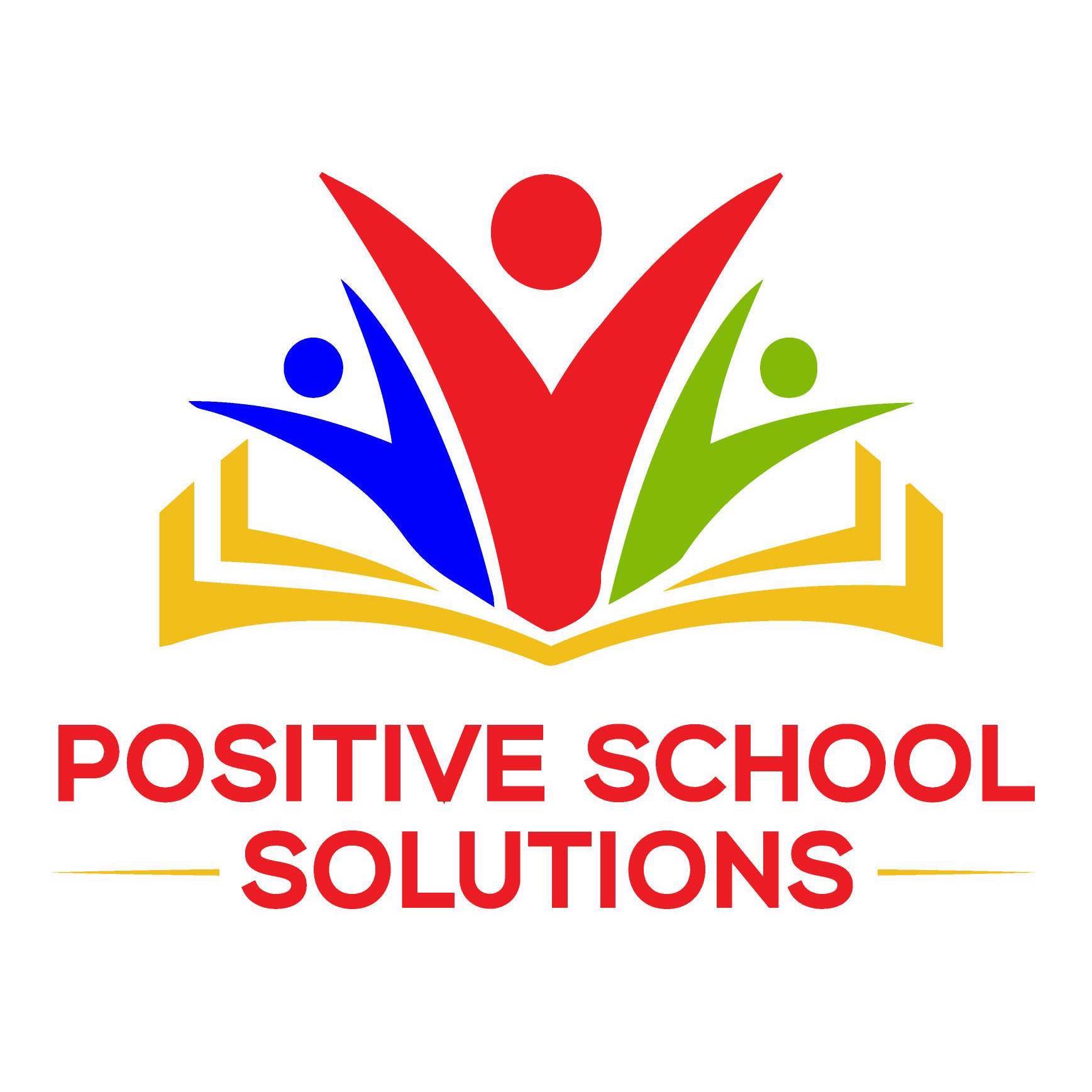 Follow Us For More!
Want to keep up with our new content as we release it?
Follow us at
positiveschoolsolutions.com